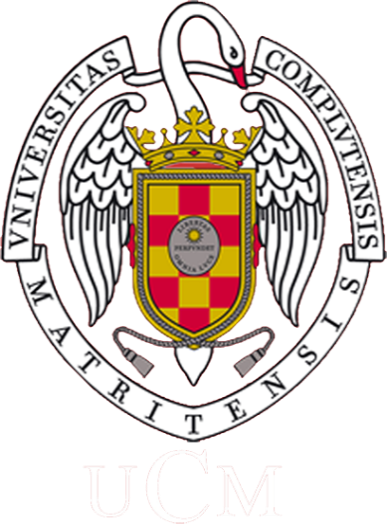 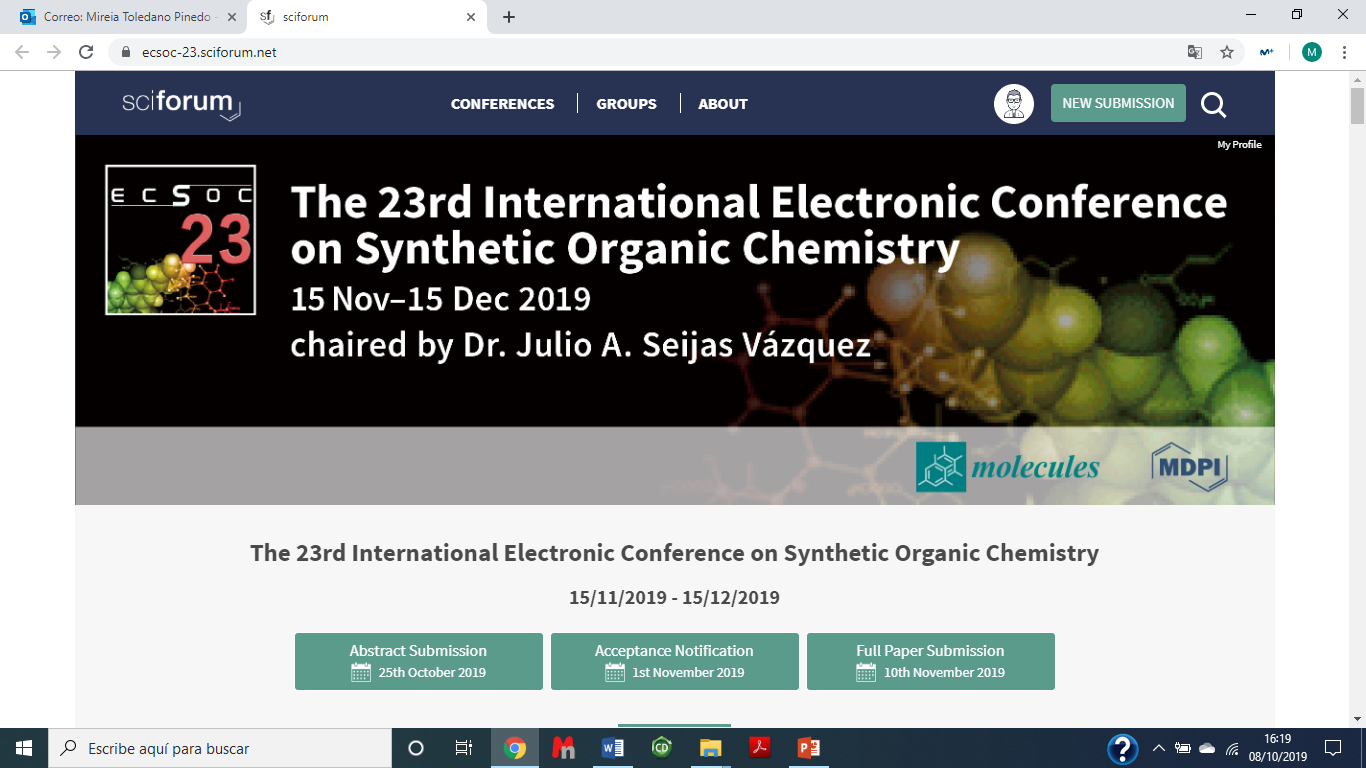 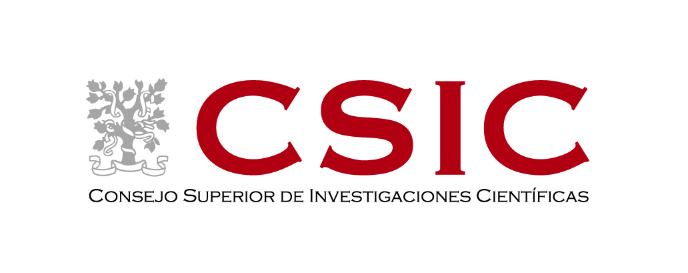 Solvent-Controlled Switching of Cycloisomerization to Transposition in the Ag/Cu-Promoted Reaction of Terminal α-Allenols
Mireia Toledano Pinedo, Hristo Anatóliev, Teresa Martínez del Campo, Pedro Almendros
Grupo de Lactamas y Heterociclos Bioactivos, Unidad Asociada al CSIC, Departamento de Química Orgánica, Facultad de Ciencias Químicas, Universidad Complutense de Madrid and Instituto de Química Orgánica General, IQOG-CSIC, Juan de la Cierva 3, 28006-Madrid, Spain
Mireia Toledano Pinedo
INTRODUCTION
In recent years, chemistry of these compounds has attracted the attention of many chemists giving rise to many studies due to the presence of a cumulated diene in the structure of the compound.
Among most important properties of the allenes include:
(a) Allenes in Organic Synthesis; Schuster, H. F.; Coppola, G. M. John Wiley & Sons: New York, 1984; (b) The Chemistry of Ketenes, Allenes and Relates Compounds Part 1; Patai, S. John Wiley & Sons: New York, 1980; (c) Alcaide, B.; Almendros, P. Chem. Soc. Ren., 2014, 43, 2883.
2
The 23rd International Electronic Conference on Synthetic Organic Chemistry
Mireia Toledano Pinedo
INTRODUCTION
Transition-metal catalyzed nucleophile addition to allene group is a very useful tool for the synthesis of functionalized molecules containing heteroatoms in an atom efficient manner. This reactivity has a benefit because of regiochemistry can be controlled using different metals or changing the substituents or the length of the chain between allene and heteroatom in the intramolecular case.
The electrophilic addition of allenes with “X+” is very attractive since 2-haloallylic halides or alcohols are usually formed.
(a) Ma, S. Chem. Rev. 2005, 105, 2829; (b) Krause, N.; Hashmi, A. S. K., Eds. Modern allene chemistry, Wiley-VCH: Weinheim, 2004; (c) Zimmer, R.; Dinesh, C. U.; Nandanan, E.; Khan, F. A. Chem. Rev. 2000, 100, 3067; (d) Krause, N.; Winter, C. Chem. Rev. 2011, 111, 1994; (e) Muñoz, M. P.; Chem. Soc. Rev, 2014, 43, 3164; (f) Le Bras, J.; Muzart, J. Chem. Soc. Rev. 2014,  43, 3003.
3
The 23rd International Electronic Conference on Synthetic Organic Chemistry
OBJECTIVE
Mireia Toledano Pinedo
Allenes are synthetic precursors useful in Organic Synthesis due to the versatility to carry out different transformations. The main aim of this work is the development of new methodologies for the cyclization and/or transposition of allenols which allow to obtain non-aromatic oxacycles in a regiocontrolled manner, as well as 3-halo-3-alkenals.
4
The 23rd International Electronic Conference on Synthetic Organic Chemistry
Mireia Toledano Pinedo
RESULTS AND DISCUSSION
The treatment of allenol 1c with different Cu (II)- and Ag (I)-based salts in DCE was carried out, which provided the 2,5-dihydrofuran 2c as the only reaction product resulting from a 5-endo-trig oxycyclization process. However, surprisingly, the treatment of the same α-allenol under the same catalytic conditions, but using CH3CN as solvent instead DCE provided 3-halo-3-alkenal 3c as the only reaction product.
3
2
5
The 23rd International Electronic Conference on Synthetic Organic Chemistry
Mireia Toledano Pinedo
RESULTS AND DISCUSSION
For this reason, the scope of this divergent reactivity was explored using different α-allenols. In the event, both protocols gave rise to 2,5-dihydrofurans 2 and 3-halo-3-alkenals 3, respectively.
6
The 23rd International Electronic Conference on Synthetic Organic Chemistry
Mireia Toledano Pinedo
RESULTS AND DISCUSSION
The next scheme describes a putative mechanism for generating 2,5-dihydrofurans 2 from the 5-endo-trig oxycyclization of α-allenols 1.
7
The 23rd International Electronic Conference on Synthetic Organic Chemistry
Mireia Toledano Pinedo
RESULTS AND DISCUSSION
It has been proven that the formation of the 3-halo-3-alkenals 3 is a radical process. In this study, the involvement of radicals has been demonstrated through the inhibition of the formation of the corresponding 3-halo-3-alkenal when TEMPO was added to the reaction medium.
8
The 23rd International Electronic Conference on Synthetic Organic Chemistry
Mireia Toledano Pinedo
CONCLUSIONS
MeCN
DCE
In this project, we have investigated new methodologies for obtaining 2,5-dihydrofurans as well as 3-halo-3-alkenals starting from α-allenols with a bimetallic system Ag/Cu.
Surprisingly we found that, for the same reaction conditions, when changing the solvent, the product obtained changed.
9
The 23rd International Electronic Conference on Synthetic Organic Chemistry
Mireia Toledano Pinedo
ACKNOWLEDGEMENTS
Members of the research group:

Teresa Martínez del Campo
Pedro Almendros
Hristo Anatóliev
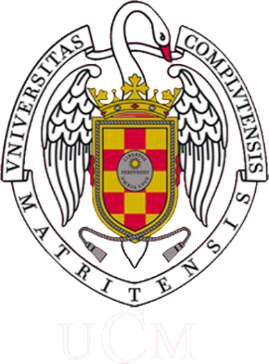 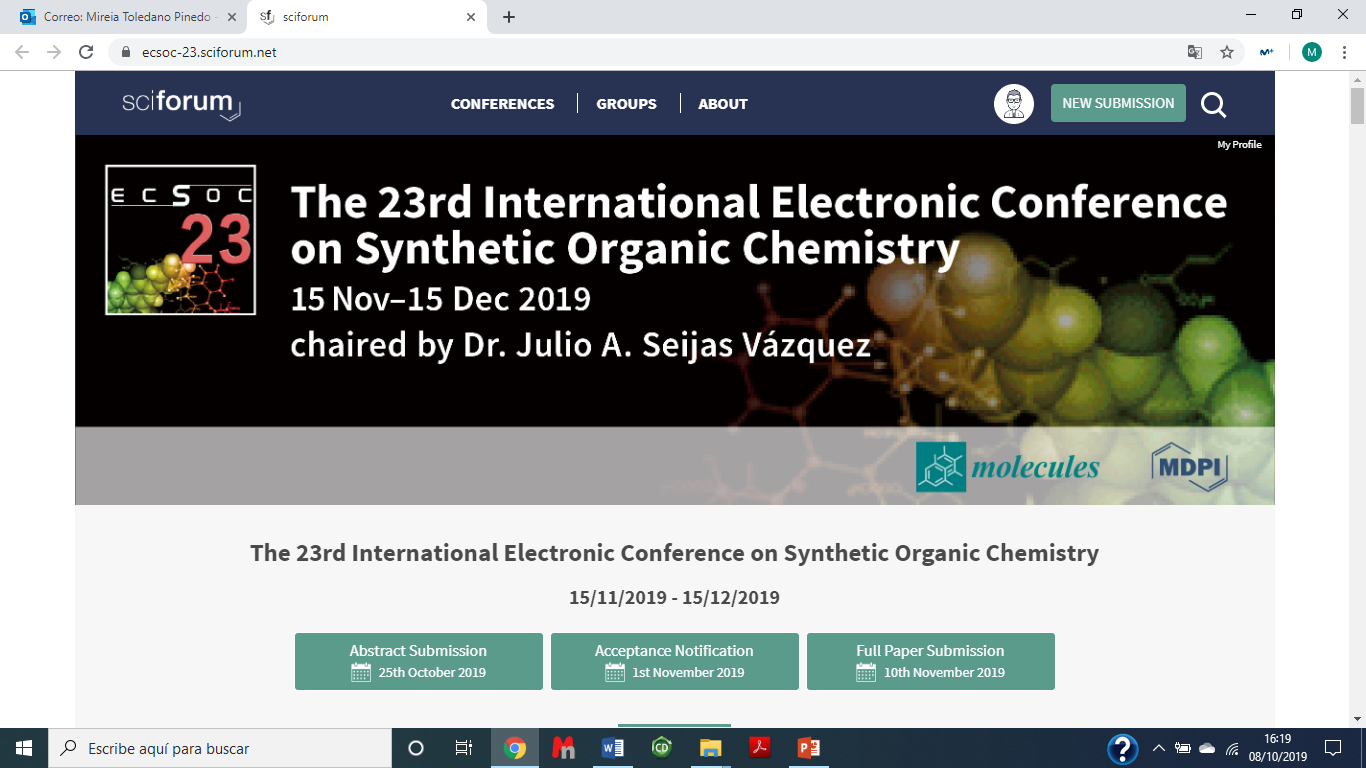 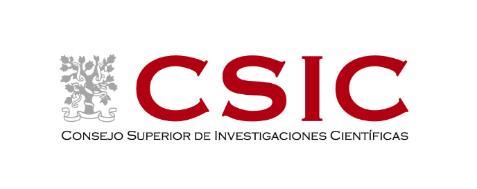 10
The 23rd International Electronic Conference on Synthetic Organic Chemistry